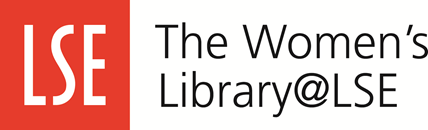 Holding the stakeholders together: The Women’s Library moves to LSE
Liz Chapman
Director of Library Services
London School of Economics and Political Science
Past Forward! Yale
5 June 2013
This work is licensed under a Creative Commons Attribution 3.0 Unported License. http://creativecommons.org/licenses/by/3.0/
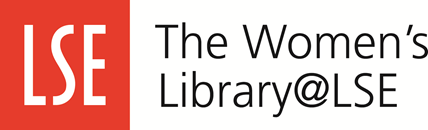 Bringing collections together: from Wash House to Workhouse
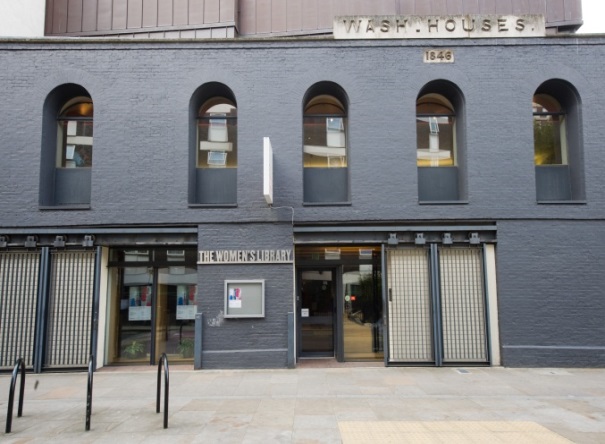 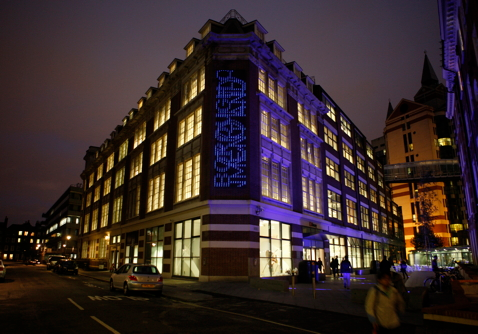 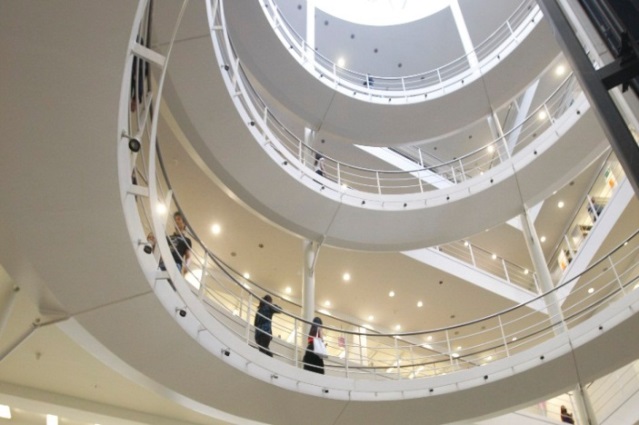 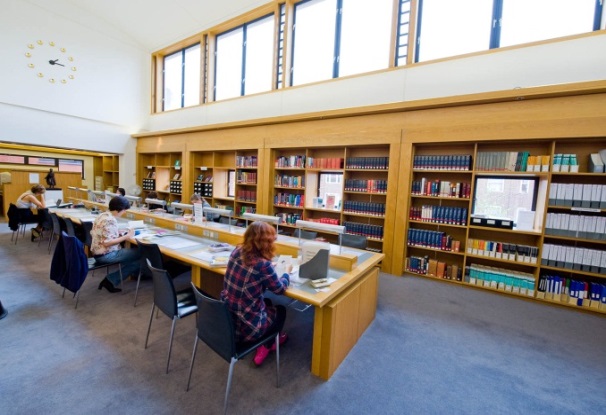 5 June 2013
Past Forward! Yale
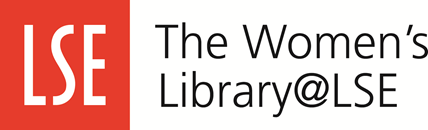 Building the case: inside
Internal politics: seeking support

Library staff
Academic staff
Students
Estates / Finance / Human Resources
LSE Director(s) and Management Team
LSE Committees
LSE Council
5 June 2013
Past Forward! Yale
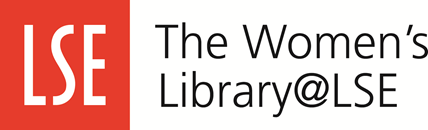 Building the case: inside out
Writing the Bid 

Library bid writers
LSE Fundraisers
LSE Estates / Finance / H.R.
The Friends of the Women’s Library
The staff of the Women’s Library
Prominent depositors
The Bid adjudicators
Personal contacts
5 June 2013
Past Forward! Yale
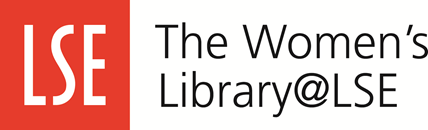 Eyes on the prize
George Bernard Shaw photographs a Suffragette rally, 1909
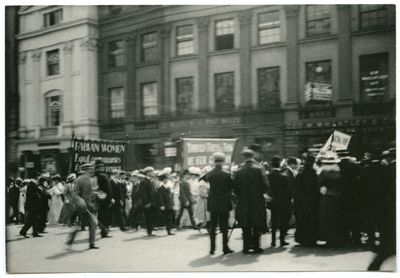 http://www2.lse.ac.uk/library/archive/shaw/exhibition.aspx
5 June 2013
Past Forward! Yale
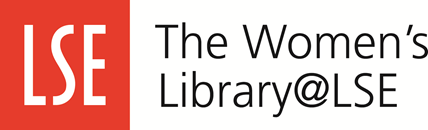 Building the case: outside
Public politics : moving into a different league

Professional organizations
Public funders 
Heritage Lottery Fund (existing relationship)
Arts Council
The National Archives
Higher Education Council for England (HEFCE)
Competition
Colleagues and competitors
5 June 2013
Past Forward! Yale
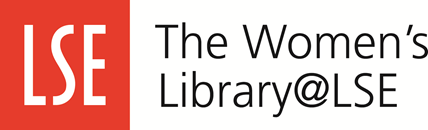 Defending the case: outside
Public protest: Kidnap or rescue?
Media campaign 
Women’s Groups
Local Councillors
Members of Parliament
Depositors
Researchers
Protestors
Friends
5 June 2013
Past Forward! Yale
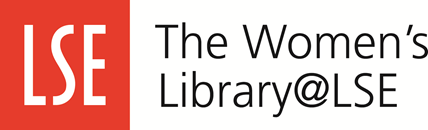 Keeping going: patience is a virtue but so is persistence with passion
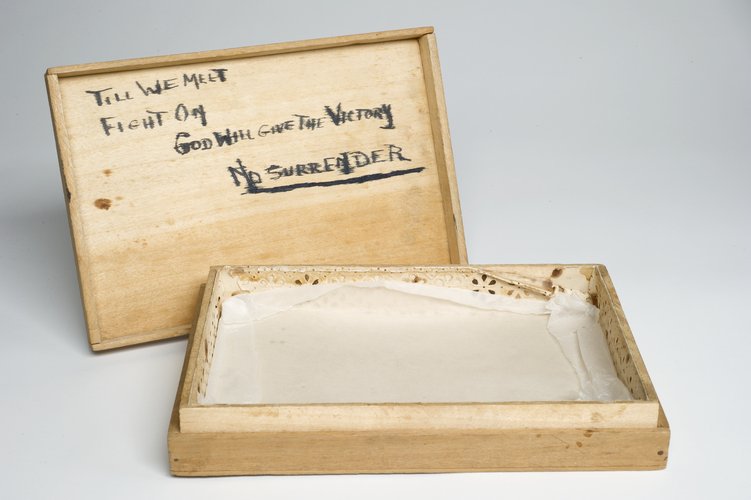 5 June 2013
Past Forward! Yale
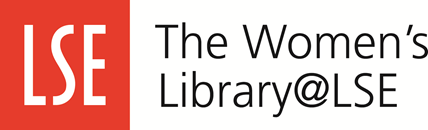 Politics: internal and external
Internal politics
Space issues in the Library
Building snags
Leverage for space
Holding back the academics
External politics
Communications
Messages
Publishers are circling
Restraining the researchers
5 June 2013
Past Forward! Yale
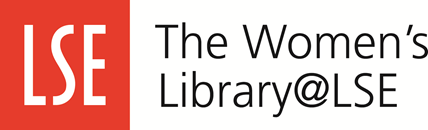 What have we learned?
Pre-existing profile
TWL Collection high profile
LSE Collection low profile
Close links previously undiscovered
Over-sensitivity to protest
Alumni engaged
Professional Colleagues supportive
Effect on fundraising
We are not lawyers
But we are professionals

Talk, email, write, meet, tour, talk, email, meet, tour, talk
5 June 2013
Past Forward! Yale
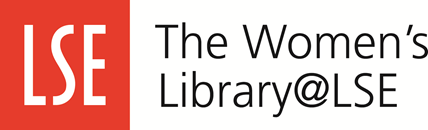 Staff as Stakeholders
Engaging staff in the project
Project Board, Team, Manager and more
Bringing TWL staff to LSE
Keeping staff onside
Innovation to support the project
Project to support innovation
Reviewing and renewing practice
5 June 2013
Past Forward! Yale
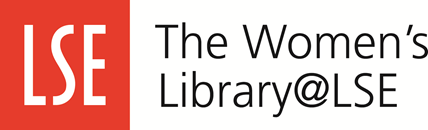 Look for the Golden Thread
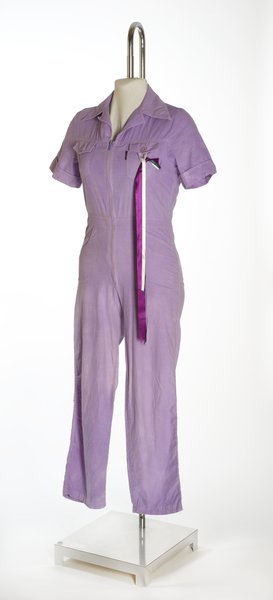 5 June 2013
Past Forward! Yale
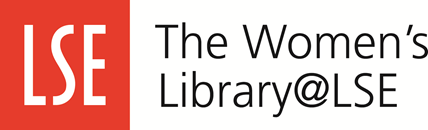 Link the past and present
Emily Wilding Davison Online Exhibition
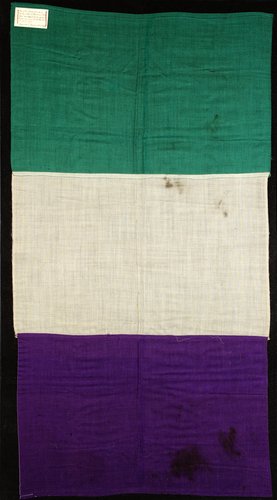 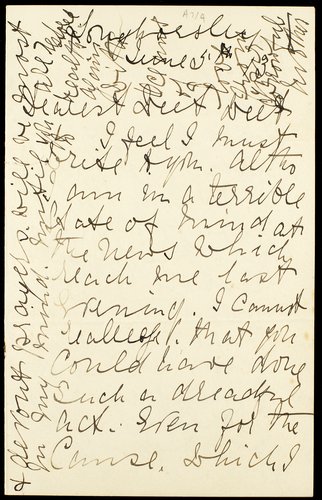 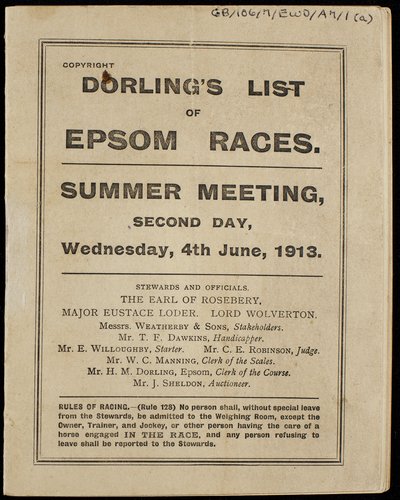 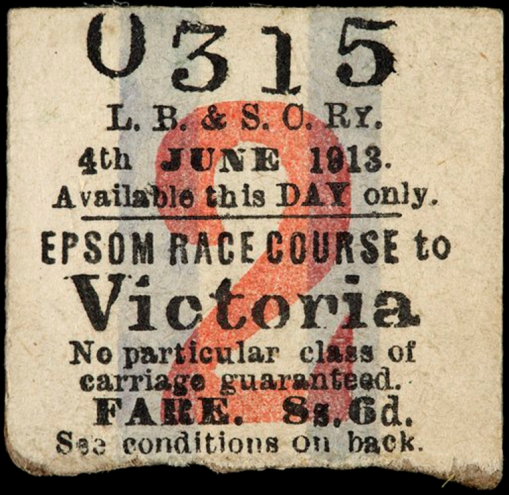 http://digital.library.lse.ac.uk/exhibitions/emily-wilding-davison-centenary
5 June 2013
Past Forward! Yale
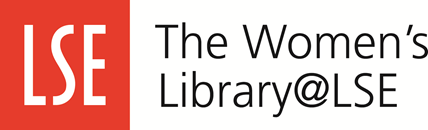 Looking to the future: we’re not finished yet but well underway
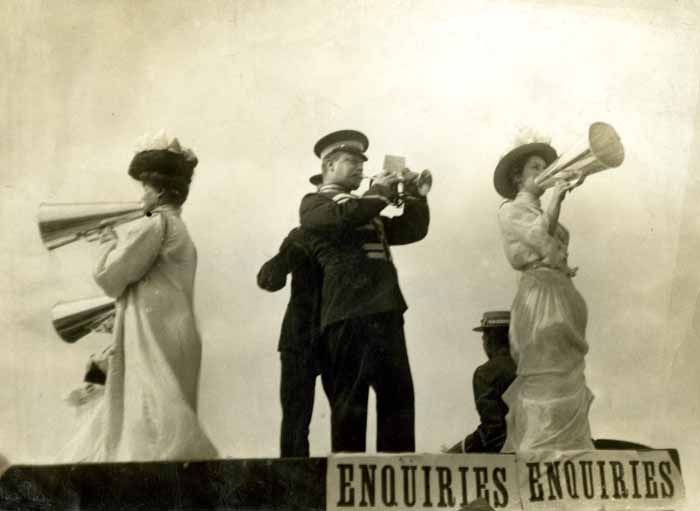 5 June 2013
Past Forward! Yale